The Gospel according to John
Why trust Jesus ?
Because of the witnesses…
His words…
His followers…
His death and His resurrection.
ABC… All the Bible in its Context
[Speaker Notes: >Let’s continue our journey with John… to see Jesus.

>This is one of the most important questions in life !

>The book of John gives 4 BIG REASONS why we can trust Him…

>His Word is the biggest reason to trust Him, taking up twice as many chapters as any other reason that this book gives.

>Of course most people trust Christ because of His followers, but that reason takes up the least number of chapters in this book !

>What Jesus DID is as important as what he said so that is the capstone of why we trust Him.

>Every part of this book of the Bible was written to answer this question.]
The key word in the book of John is believe (98x) meaning trust.
You can trust Jesus thanks to :
The witnesses in ch1-3
His words in ch4-11
His followers in ch12-17
His death & resurrection ch18-21
The key verse is Jn20v31.
[Speaker Notes: >By counting the number of times a word is repeated in any text we can know what the subject is.
  The Greek word translated “believe in” means “trust”.

>By reading the whole book with the key word in mind we can discover where the writer is going.

>He wants us to trust Jesus w/ more than a blind faith.

>This is a book to discover AND grow in faith that comes by hearing the Word of God !

>This book is not just for the unsaved, but for His followers to be more convincing.

>This book, like no other, reveals the depth of Jesus sacrifice for our sin.

>There is always a key verse in every book of the Bible that summarizes the message.]
This is the context of the whole book of John.
“ These have been written so that you may believe that Jesus is the Christ, the Son of God ;  and that believing you may have life in His name. John 20:31 NASB
…the context of every part.
[Speaker Notes: >The key verse explains the context in which ALL the others were written.

>The key word is used two times in this one verse !

>This is the reason each story is told in this book.]
Let’s continue with John 4-11
Trust Jesus because His Word is :
Convincing, Jn4v1-42
Healing, Jn4v43-5v47
Compassionate, Jn6v1-21
Nourishing, Jn6v22-71
Revealing, Jn7
And the list continues…
[Speaker Notes: >Let’s continue our journey with John to see Jesus in order to trust Him because of His Word.

>Underlying this first of the four BIG reasons to trust Jesus are NINE examples of how His Word draws us out to trust Him.

>The women at the well and all her city came to trust Jesus because His Word was convincing and convicting !

>The lame man of Bethesada came to trust Jesus because His Word was healing and restoring !

>The hungry crowd came to trust Jesus because His Word was compassionate and loving !

>The disciples came to trust Jesus because His Word was nourishing and satisfying !

>Even some of the Jewish authorities began to trust Jesus because His Word is revealing and exposing !
This is the chapter in this book that we will look at today.

>There is still more…]
John 4-11 is rich in reasons.
Trust Jesus because His Word is :
Liberating, Jn8
Sight giving, Jn9
Leading, Jn10
Life giving, Jn11
We have already look at Jn4-6
[Speaker Notes: >There are NINE examples in this book of how Jesus’ Word gets us to trust Him.

>Here are the last four examples in John’s Gospel.

>The adulterous woman came to trust Jesus because His Word is liberating and freeing from sin’s punishment and sin’s power !

>The blind man came to trust Jesus because His Word is sight giving and opens blind eyes !

>The followers of Jesus came to trust Him because His Word is leading and the one and only truly Good Shepherd !

>Many in Jerusalem came to trust Jesus because his Word is life giving and resurrecting !

>We are now in chapter 7 of the Gospel of John.]
Let’s take up our journey in John 7.
Why trust in Jesus ?
Because of His Word
It’s Revealing !
His Word exposes people.
Let’s read John 7v1-9…
[Speaker Notes: >Please open you Bible with me to John chapter 7.

>Let’s remember the context of the whole book.

>Let’s remember the context of this section, chapter 4-11 : believing because of His Word.

>We are about to see that there is a surprising quality to His Word in John chapter 7.

>When we listen to Him, we suddenly realize that He is exposing our inner being.

Let’s read vs1-9…]
Why did He answer like that ?
"The world cannot hate you, but it hates Me because I testify of it, that its deeds are evil.”   John 7v7
He revealed their worldliness & exposed their heart.
[Speaker Notes: >Imagine growing up w/ a perfect half brother who preached repentance from sin.

>His answer showed He knew all about them and the rest of humanity.

>The world of sinners can’t dislike you if you are one of them !  …or if you keep silent !!!
   But, Jesus’ Word puts the spotlight on sin.  We can either fall to our knees and trust Him or hate Him !]
He let his Word do the work.
"Did not Moses give you the Law, and yet none of you carries out the Law ?  Why do you seek to kill Me ?"  The crowd answered,  "You have a demon !  Who seeks to kill You ?“  John 7v19-20
Let’s read John 7v10-26…
[Speaker Notes: >James’ heart must have burned inside (cf. Lk 24v32) as years later this half brother (Mt13v55 & Ga1v19) trusted Jesus for salvation (Jc1v1).

>Rather than go up to Jerusalem & do miracles, He chose to just speak (v14) and let His Word cut to the heart.

>Let’s read vs10-25 and notice the effect of His words on the crowd…]
His Word reveals the truth.
“So some of the people of Jerusalem were saying,  "Is this not the man whom they are seeking to kill ?  "Look, He is speaking publicly, and they are saying nothing to Him.  The rulers do not really know that this is the Christ, do they ?”  John 7v25-26
It’s your choice to believe.
[Speaker Notes: >Although no one dared say it in public (v13), Jesus’ revealing words drew some to trust Him.

>They had to admit He was right!  He had exposed their rulers as hypocrites in whom they could no longer put their trust.

>When God exposes our sin, we have a choice to believe Him or reject Him.
   It’s at the same time hard and easy to admit His Word has exposed our sin, but life after death depends on this decision !]
The story continues !
"However, we know where this man is from ;  but whenever the Christ may come, no one knows where He is from." 
John 7v27
Let’s read John 7v27-42…
[Speaker Notes: >Very few people listen to Jesus’ word, admit He is right in exposing their sin and trust Him.

>Most people hold onto the excuse “we know” something that would put in doubt trusting J-C.
   They think they know better, but do they ???

>Let’s read Jesus’ Word in response to those who think they know better than to trust Him…]
“You do not know !”
“Then Jesus cried out in the temple, teaching and saying, "You both know Me and know where I am from ; and I have not come of Myself, but He who sent Me is true, whom you do not know.” 
John 7v28
They should have known.
[Speaker Notes: >It was stupid to say that no one would know from where Christ would come, because in v42 they quote God’s Word that He would come from Bethlehem and be a descendant of David !
   It was also stupid to say they knew for sure that He was born in Galilee, because He wasn’t !

>Jesus exposed once again their need to know God himself.
   The rulers understood what He was saying and were furious according to v30.
   But, “MANY” more believed in v31, making the choice to swallow their pride and admit He that His Words and Deeds led them to trust Him.]
The most beautiful victory is yet to come.
“’Why did you not bring Him?’  The officers answered,  ‘Never has a man spoken the way this man speaks.’“
John 7v45-46
Let’s read John 7v43-53…
[Speaker Notes: >One day, all Israel will be saved according to Rm11v26.
  But, even 2000 yrs ago many priests (Ac6v7) and even rulers came under conviction because of the revealing Word of Jesus.

>What was it that stopped these soldiers in their tracks ?  A sword ?  A spear ?  An army ?  It was just the revealing words of Christ.
   That is exactly what it will be when Christ returns for His chosen people, Israel.  No amount of tribulation has, nor will bring Israel to trust the Lord Jesus Christ, only His revealing Word (Rv14v6).

>Let’s note the different ways people reacted to Christ’s revealing words…]
They let down their masks.
"No one of the rulers or Pharisees has believed in Him, has he ?  "But this crowd which does not know the Law is accursed." 
John 7v48-49
How do you react ?
[Speaker Notes: >When exposed most people get angry.  That just reveals even more what is in the heart.

>The rulers of Israel were really mad and cursed their own people !

>Nicodemus was a ruler who did not get mad.  In v51 he let down his mask too !  He stood up for Jesus.  That took a lot of courage and he reaped the wrath of the whole council.  He became a believer in Jesus.]
Review, react and remember:
Why trust Jesus ?
John chapter 7 continues in the context of His Word.
His Word is Revealing.
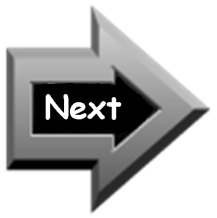 His Word exposes my need.
[Speaker Notes: >So let’s review what we have read.

>The word “believe” appears in vs 31, 39+48
  The context is still “trusting Jesus”.

>This chapter treats one aspect of His Word.
  There is no new teaching unique to this chapter.

>We discover how revealing Jesus Word is !

>Jm1v23 says the Word of God is like a mirror.  We can look into it and go our way without reacting to what we see, or we can remember to trust Jesus’ revelation of our need.
  The choice is ours to trust Him or not.
  Let’s make a special effort to listen to His Word this week, letting Him reveal who we are and what He wants us to be !]